США. Економічний розвиток країни. Домінуючі складові третинного сектору. Промислові виробництва, що визначають міжнародну спеціалізацію. Особливості аграрного сектору. Риси просторової організації господарства. Зовнішні економічні зв’язки
Бартош Є.М.
Домінуючі складники економіки США
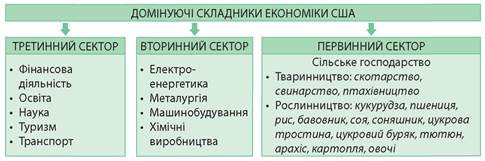 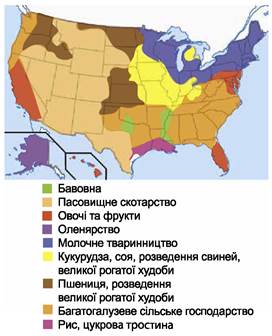 Зональна спеціалізація сільського господарства
Економічна карта США
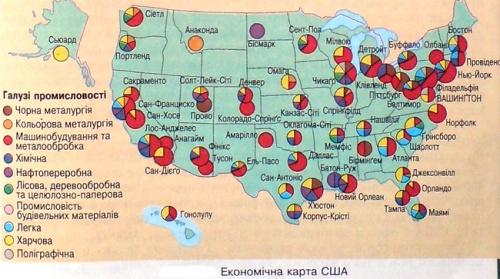 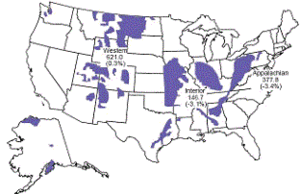 Вугільна і нафтова промисловість США
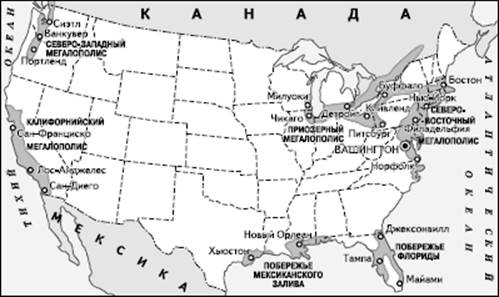 Нафтопереробна промисловість
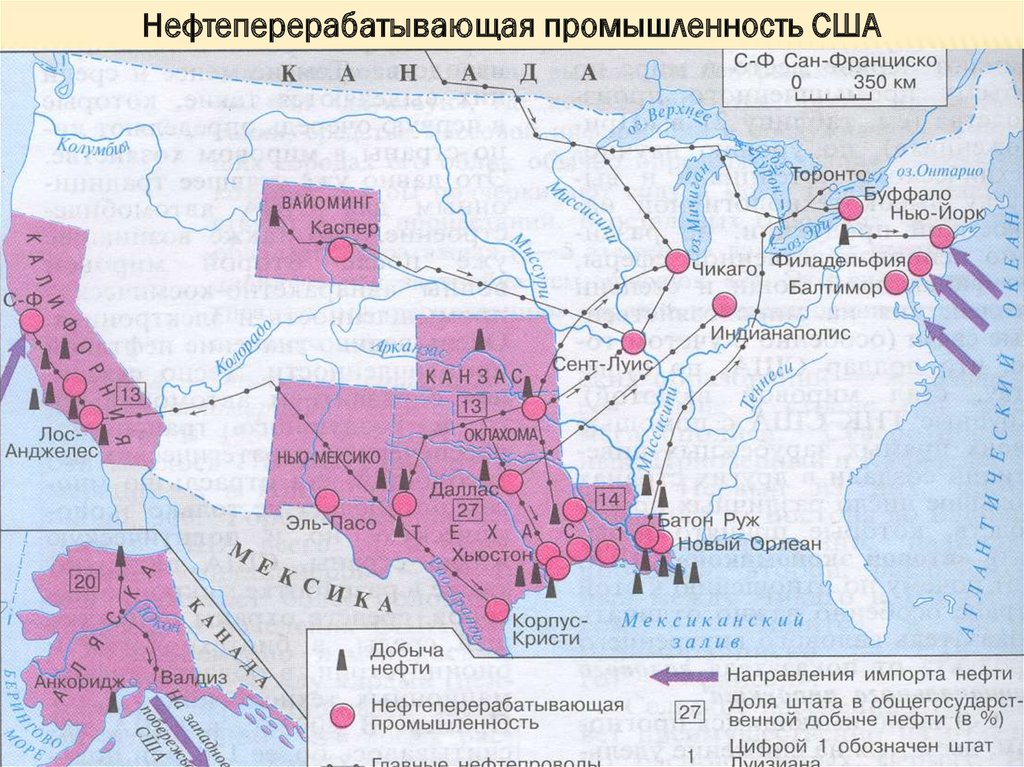 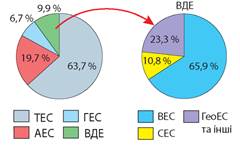 Атомні електростанції США
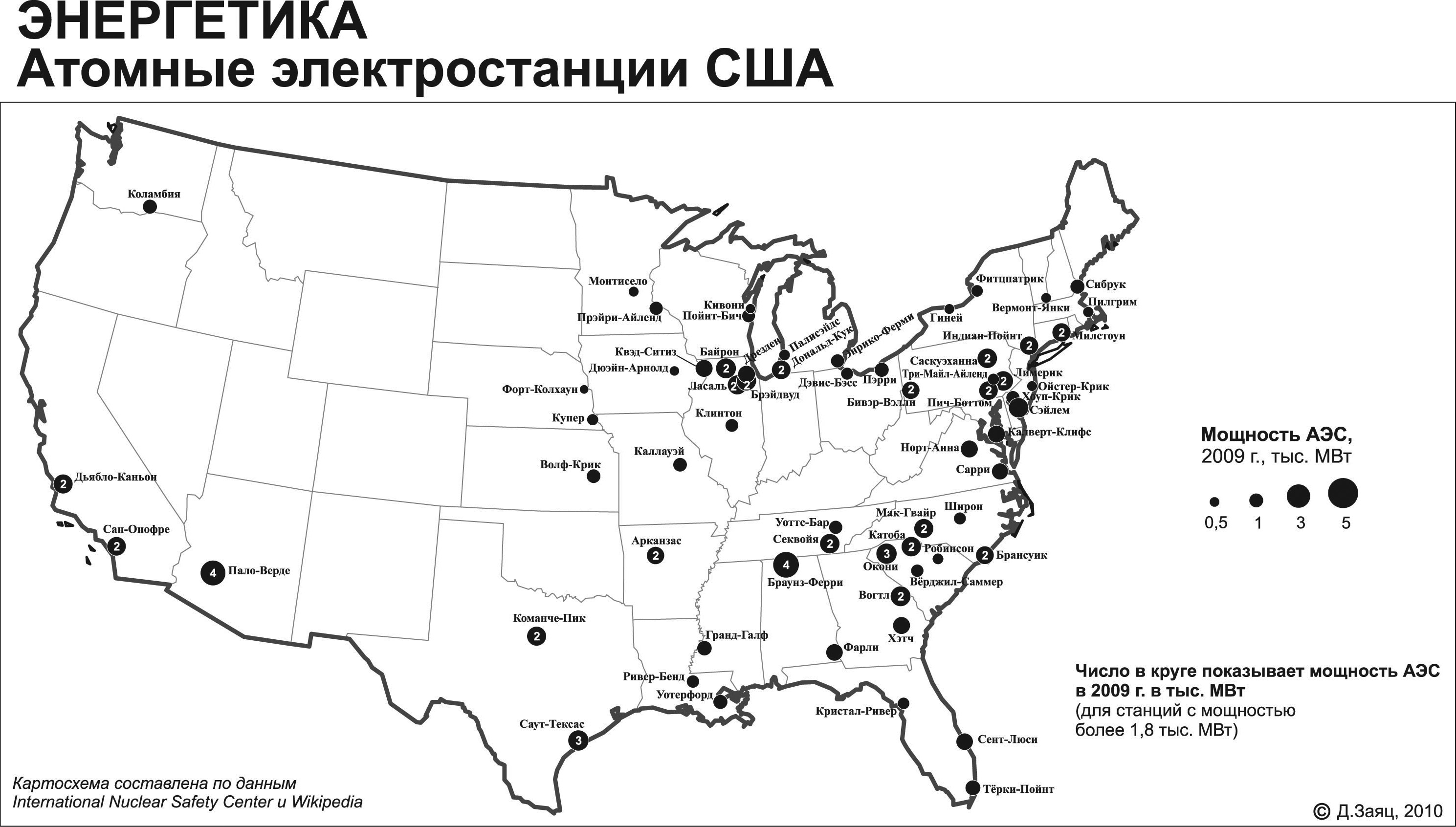 Частка країн у світовому виробницві хімічної продукції
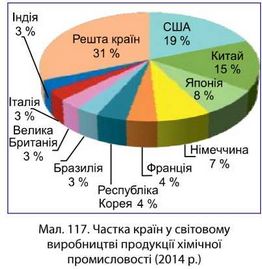 Автомобілебудування США
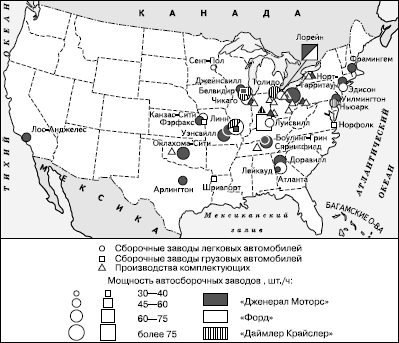 Технопарки і технополіси США
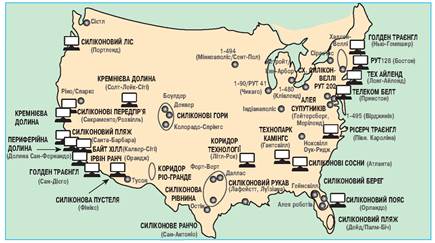 Домашнє завдання
Опрацювати § 40, вивчити основні чинники економічного розвитку країни та складові її економіки.